Software Reviews
CIS 375
Bruce R. Maxim
UM-Dearborn
1
Quality Concepts
Variation control is the heart of quality control
Software engineers strive to control the
 process applied
resources expended
end product quality attributes
Quality of design
refers to characteristics designers specify for the end product to be constructed
2
Quality Costs
Prevention costs
quality planning, formal technical reviews, test equipment, training
Appraisal costs
in-process and inter-process inspection, equipment calibration and maintenance, testing
Failure costs
rework, repair, failure mode analysis
External failure costs
complaint resolution, product return and replacement, help line support, warranty work
3
Software Quality Assurance
Conformance to software requirements is the foundation from which software quality is measured. 
Specified standards are used to define the development criteria that are used to guide the manner in which software is engineered.
Software must conform to implicit requirements (ease of use, maintainability, reliability, etc.) as well as its explicit requirements.
4
Software Reviews
Purpose is to find defects (errors) before they are passed on to another software engineering activity or released to the customer.
Software engineers (and others) conduct formal technical reviews (FTR) for software engineers. 
Using formal technical reviews (walkthroughs or inspections) is an effective means for improving software quality.
5
Review Roles
Presenter (designer/producer).
Coordinator (not person who hires/fires).
Recorder
records events of meeting
builds paper trail
Reviewers 
maintenance oracle
standards bearer
user representative
others
6
Formal Technical Reviews - 1
Involves 3 to 5 people (including reviewers)
Advance preparation (no more than 2 hours per person) required
Duration of review meeting should be less than 2 hours
Focus of review is on a discrete work product
Review leader organizes the review meeting at the producer's request.
7
Formal Technical Reviews - 2
Reviewers ask questions that enable the producer to discover his or her own error (the product is under review not the producer) 
Producer of the work product walks the reviewers through the product
Recorder writes down any significant issues raised during the review
Reviewers decide to accept or reject the work product and whether to require additional reviews of product or not.
8
Why do peer reviews?
To improve quality.
Catches 80% of all errors if done properly.
Catches both coding errors and design errors.
Enforce the spirit of any organization standards.
Training and insurance.
9
Formality and Timing
Formal review presentations
resemble conference presentations.
Informal presentations
less detailed, but equally correct.
Early
tend to be informal
may not have enough information)
Later
tend to be more formal
Feedback may come too late to avoid rework
10
Formality and Timing
Analysis is complete.
Design is complete.
After first compilation.
After first test run.
After all test runs.
Any time you complete an activity that produce a complete work product.
Pair programming (driver and partner) can provide continuous review and integration during coding
11
Review Guidelines
Keep it short (< 30 minutes).
Don’t schedule two in a row.
Don’t review product fragments.
Use standards to avoid style disagreements.
Let the coordinator run the meeting and maintain order.
12
What is an Inspection?
Explicit Entry and Exit Criteria
Individual preparation by inspectors
Defined roles of Moderator, Reader, Producer and Recorder.
Training for Moderators
Use of Checklist
Limitation of discussion to identification and classification of defects
A requirement that successful completion of rework is necessary to complete inspection.
Formal data collection, reporting and analysis (audit)
13
Software Safety
SQA activity that focuses on identifying potential hazards that may cause a software system to fail.
Early identification of software hazards allows developers to specify design features to can eliminate or at least control the impact of potential hazards.
Software reliability involves determining the likelihood that a failure will occur without regard to consequences of failures.
14
Safety Reviews
Intended system functions correct?
Is structure maintainable and understandable?
Verify algorithm and data structure design against specification
Check code consistency with algorithm and data structure design
Review adequacy of system testing
15
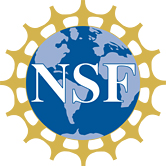 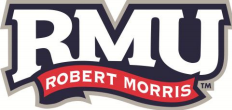 Peer Reviews
SRS Review Checklist
This course material was developed with NSF – TUES award # 1245036
Review Exercise
Work with a partner.
You have 30 minutes to use the check list to review the SoftRight Hospital Management System SRS
Write Y or N in checklist column three
Add any notes in column four to help you understand your selection.
17
Review Debrief
Did you have enough time?
Would advance prepapration have helped?
What problems did you find in the SRS?
How would you fix them?
18